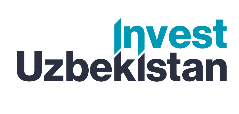 PRODUCTION OF HIGH-GRADE PORTLAND CEMENT
Industry
Construction materials industry
Project value: 
            Total value– US$ 33,3 million
Investment proposal
The project requires an investment of 33.3 million US dollars, of which:
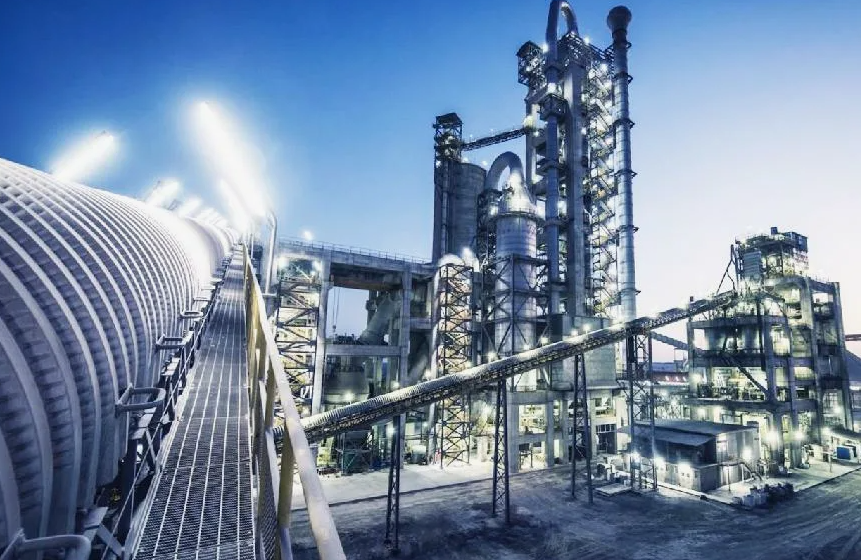 Project goal
Portland cement production by "Jizzax zamin sement" company.
We invite companies as potential investors.
21,3%
$7,1 million
Buildings and structures
Initiator's contribution - 33,5% ($11,2 million)
Credit                             - 21,0% ($7,0 million)
Direct investments - 45,5% ($15,1 million).
60,1%
$20,0 million
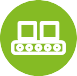 Tools
Circulating funds
13,9%
$4,6 million
The final cost and financing structure of the project will be determined after the feasibility study and based on the results of negotiations with investors..
Project products
Production of high-grade Portland cement in the amount of 600 thousand tons per year.
4,7%
$1,55 million
And others
Investment indicators:
Raw material base
	 Kutermin mine. Located 40 km southeast of the city of Jizzakh.
	"Balykli-Tau" mine. It is approximately 180 km from the project.
 The reserves of limestone at the Kutarma and Balyklitau fields will last 150 years. The limestone of the Kutarma mine is unique in its composition and can be used to produce white cement.
Profit:
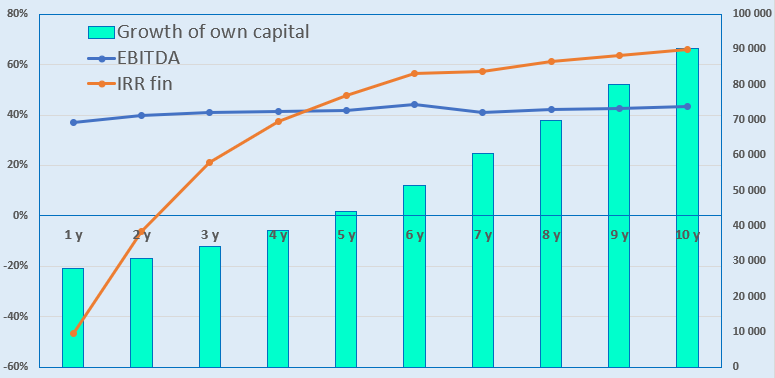 NPV, US$ million–36,4

IRR, %   – 22,6%

EBITDA, %   – 43,0%

PI   – 2,4

DPP, year- 4,9
Market
By the end of 2025, the global construction market will grow from $16,152.39 billion in 2024 to $17,045.95 billion, with an average annual growth rate of 5.5%. In the coming years, the market is expected to grow even stronger: by 2029, its volume will reach $21,260.28 billion, with an average annual growth rate of 5.7%.
What is the attractiveness of industry projects?
Growth of the construction sector. In 2025, the demand for construction work will remain high due to state programs to modernize infrastructure, develop private and commercial construction, and increase investments in industrial facilities.
State support for the industry. The government can subsidize large projects, provide preferential loans, and tax breaks.  
	 Investment diversification. Unlike unstable financial markets, real estate and construction remain stable sectors that provide profitability even during crisis periods. 
	 Multiplicative effect. 1 dollar of investment in the construction industry gives an additional 5-7 dollars of investment in the economy as a whole. Improving the quality of construction materials production saves 125 US dollars in maintenance costs for buildings and structures.
Initiator  
LLC "Jizzakh zamin cement".
Placement
Jizzakh region
Created on September 29, 2020.

Authorized fund - 100 million soums.

Founder - Sherkulov A.T.

Jizzakh region, Jizzakh city, Chemists quarter, Textile Workers street, 7a
Required area ~ 15,0 ha
6%
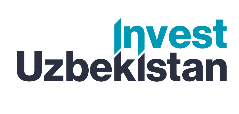 International transport logistics corridors
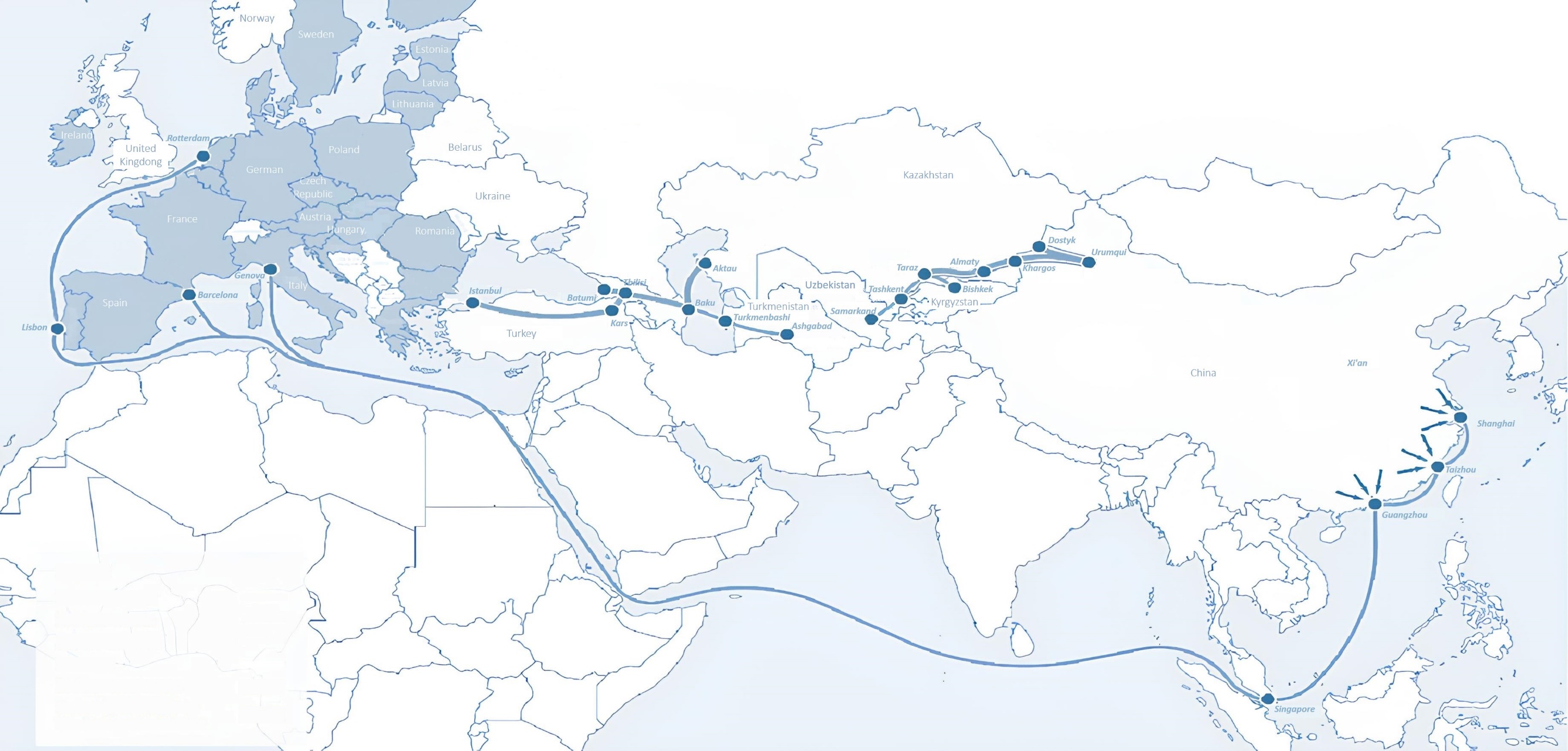 Sankt-Peterburg
Tallin
Latvia
Riga
Moscow
Klaipeda
Hamburg
Minsk
Berlin
Brest
Povorina
Kyiv
Essen
Lviv
Kandiagash
Paris
Volgograd
Chop
Aktogay
Ulan-Bator
Saksaulskaya
Astraxan
Beyney
Bayangal-Mangal
Osh
Kashgar
Malatya
Mersin
Mazar-i-Sharif
Saraxa
Xirat
Afghanistan
Peshavar
Iran
Pakistan
Bandar-e-Abbas
Chakhbahar
Karachi
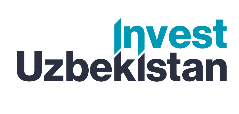 Flights from Tashkent and other airports of Uzbekistan
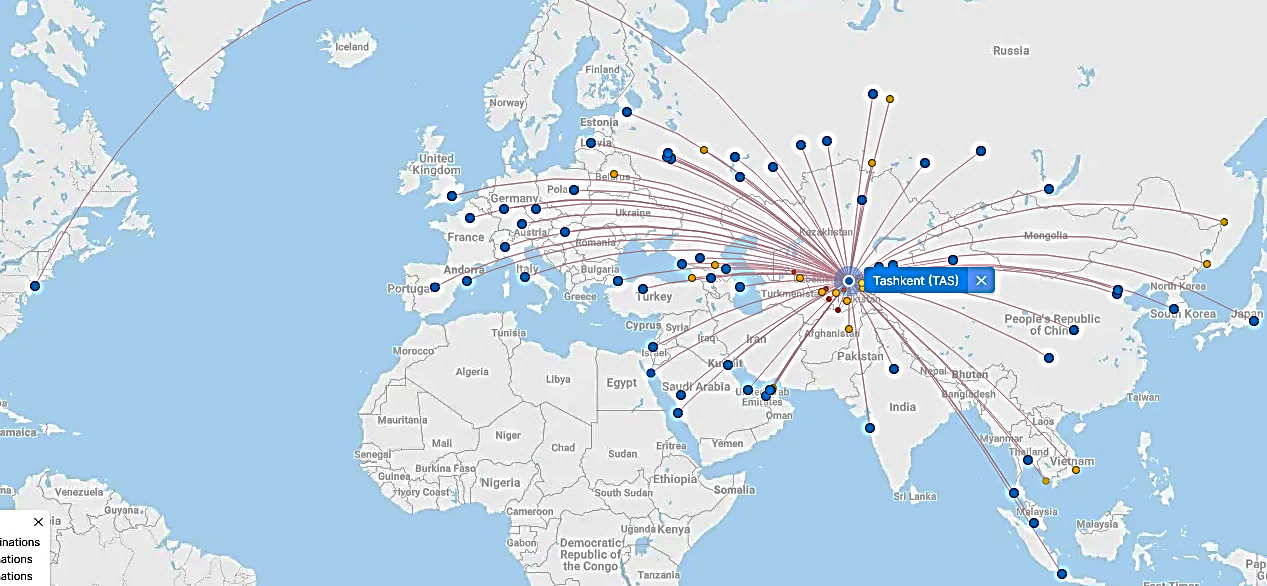 New York
Visa-free regime for tourists from 90 countries

59 different airlines operate at the Uzbekistan airport.

There are 11 airports across the country, the main ones being Tashkent, Samarkand, and Bukhara.